Slide Template for ACP2019
Author1, Author 2 and Author1,2.
1Affiliation 1
2Affiliaiton 2
About this template
This is the template for ACP2019

Feel free to use it for your presentation

Not compulsory
Feel free to use your own institution’s template if you prefer
100 presentations given with the same template can be dull!
There are 2 sizes/ratios
16:9  (Widescreen)
Preferred template
Fits more on the screen

4:3
Your presentation will still work
Use if you are updating an old presentation already at this ratio
There are 2 templates
ACP2019 template 
For presentations on Sun-Tues
Red/Orange theme

ACP Refresher Course template
For presentations on Saturday
Blue theme
Using this template
If your presentation is already made you can easily apply this template

Save this template on your computer

Follow the steps on the following page
1. Open your old presentation
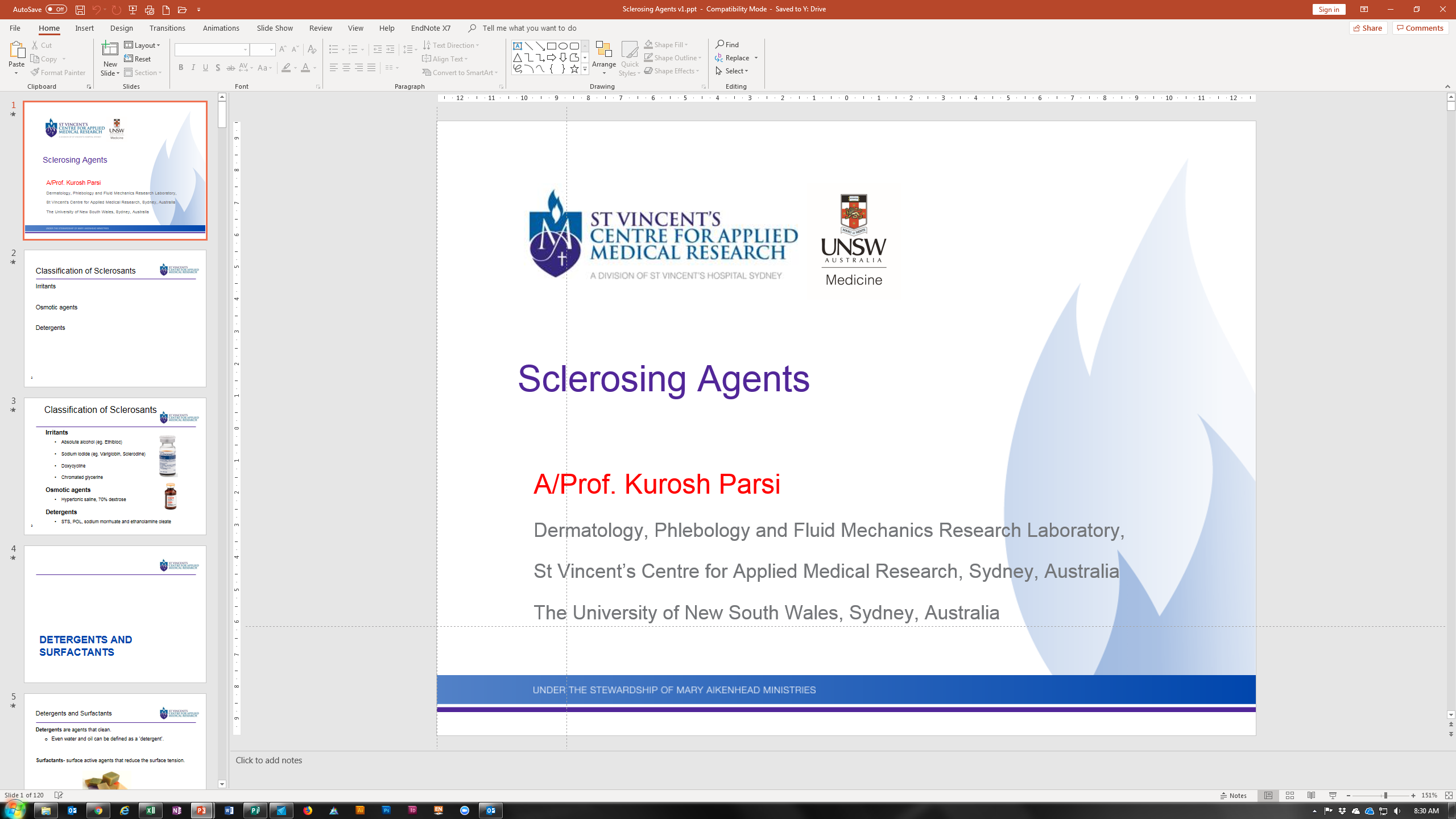 2. Select “Design”
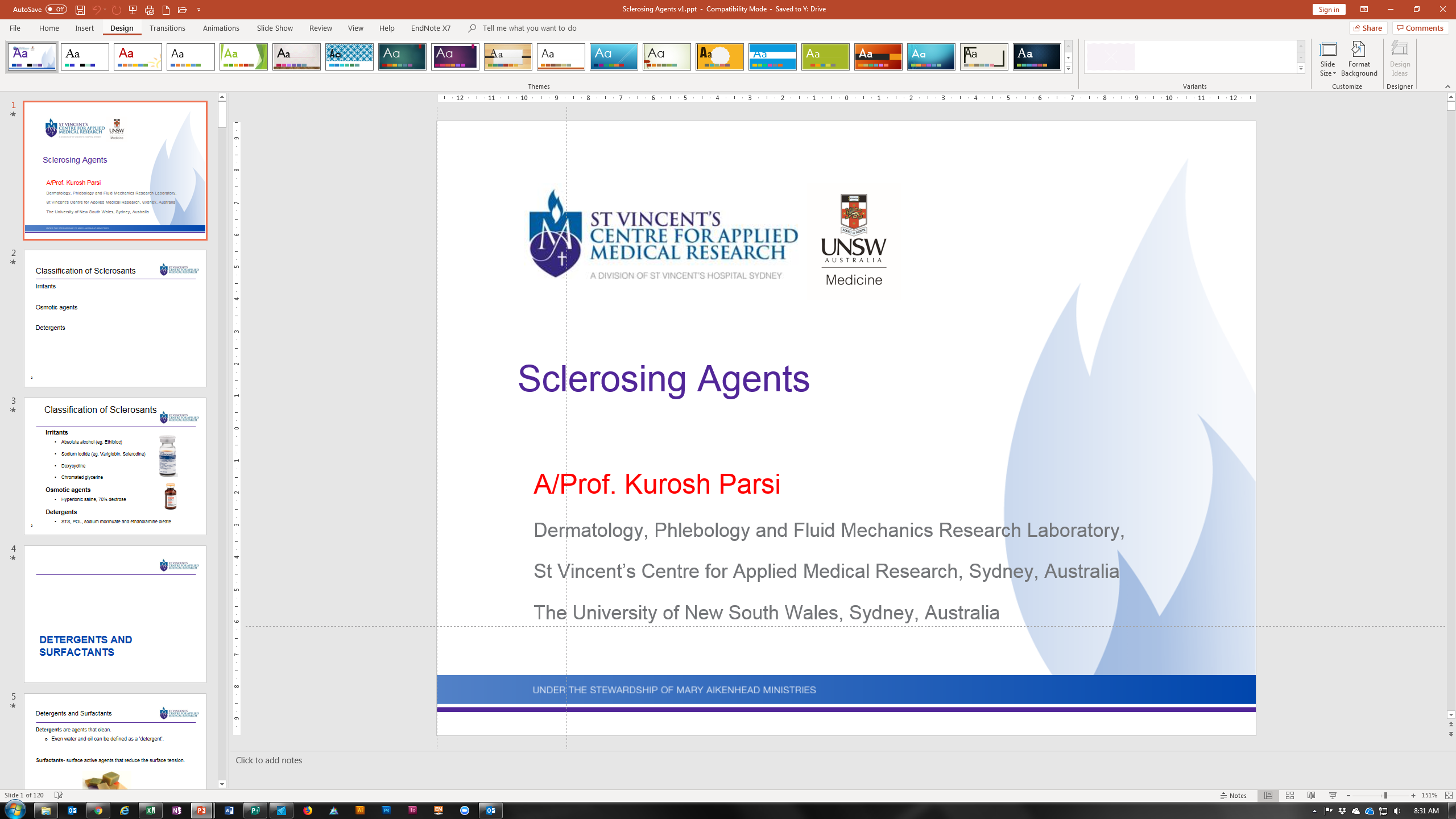 3. Select “More”
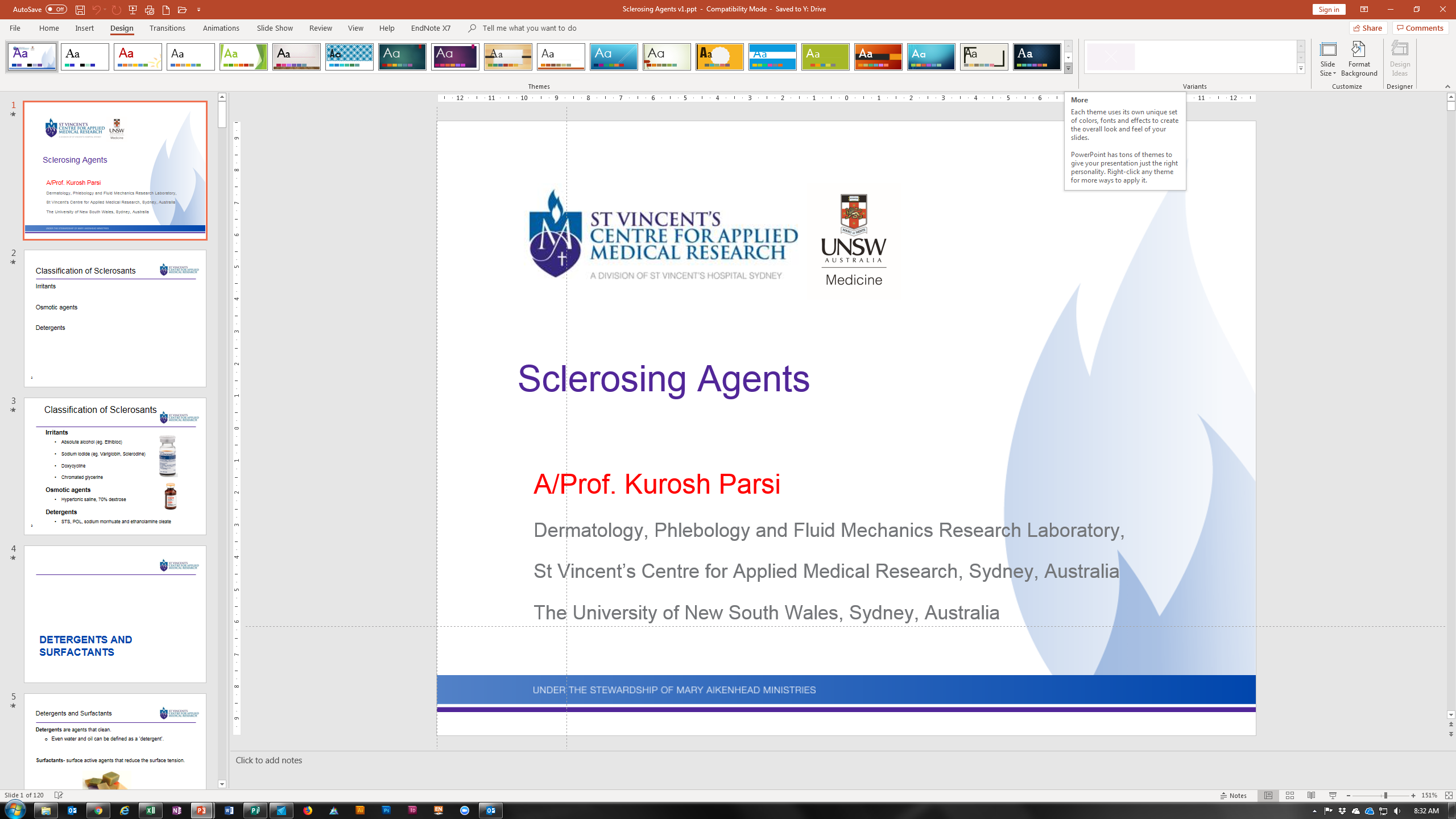 4. Select “Browse for Themes”
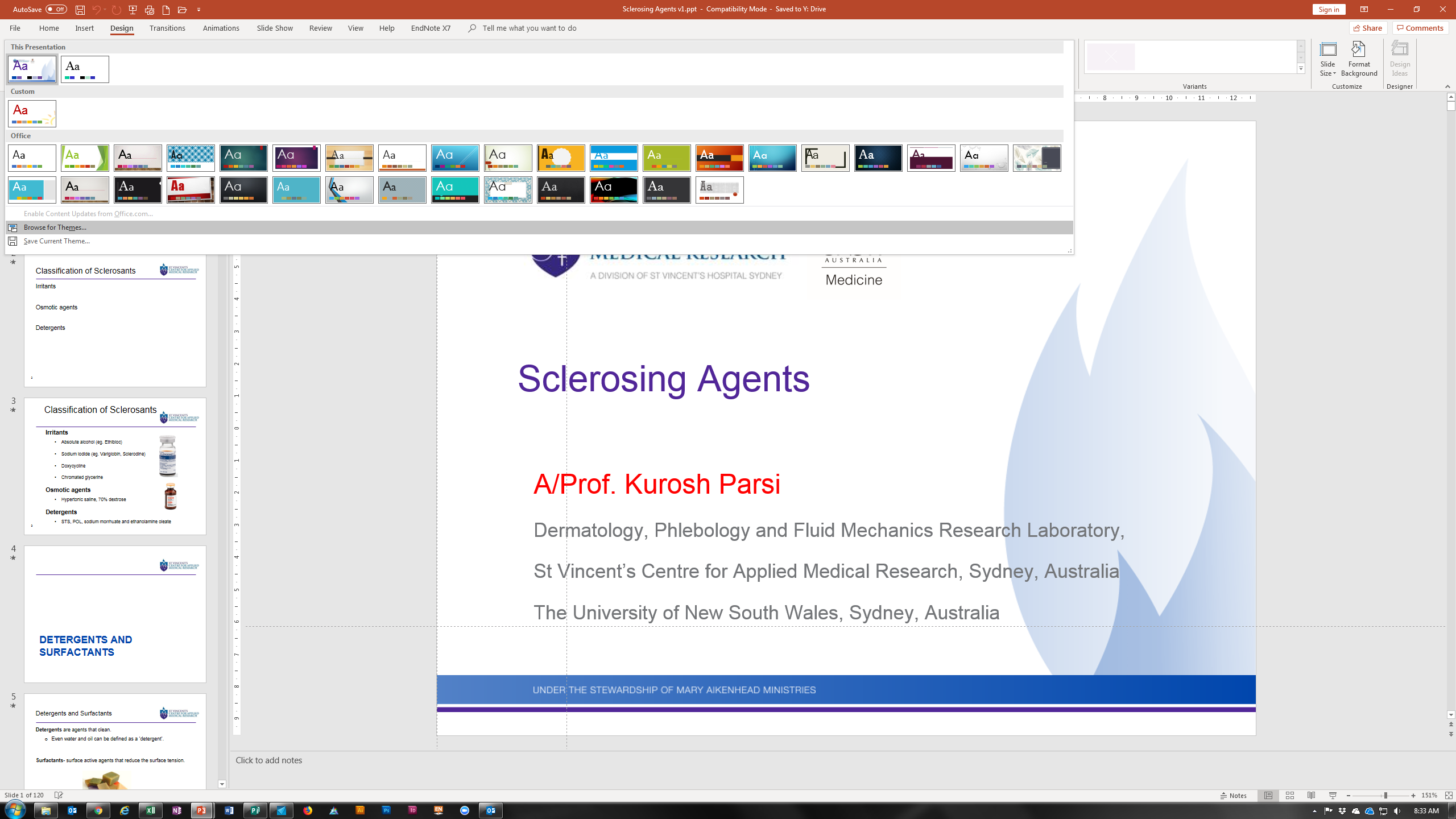 5. Open the Slide Template file
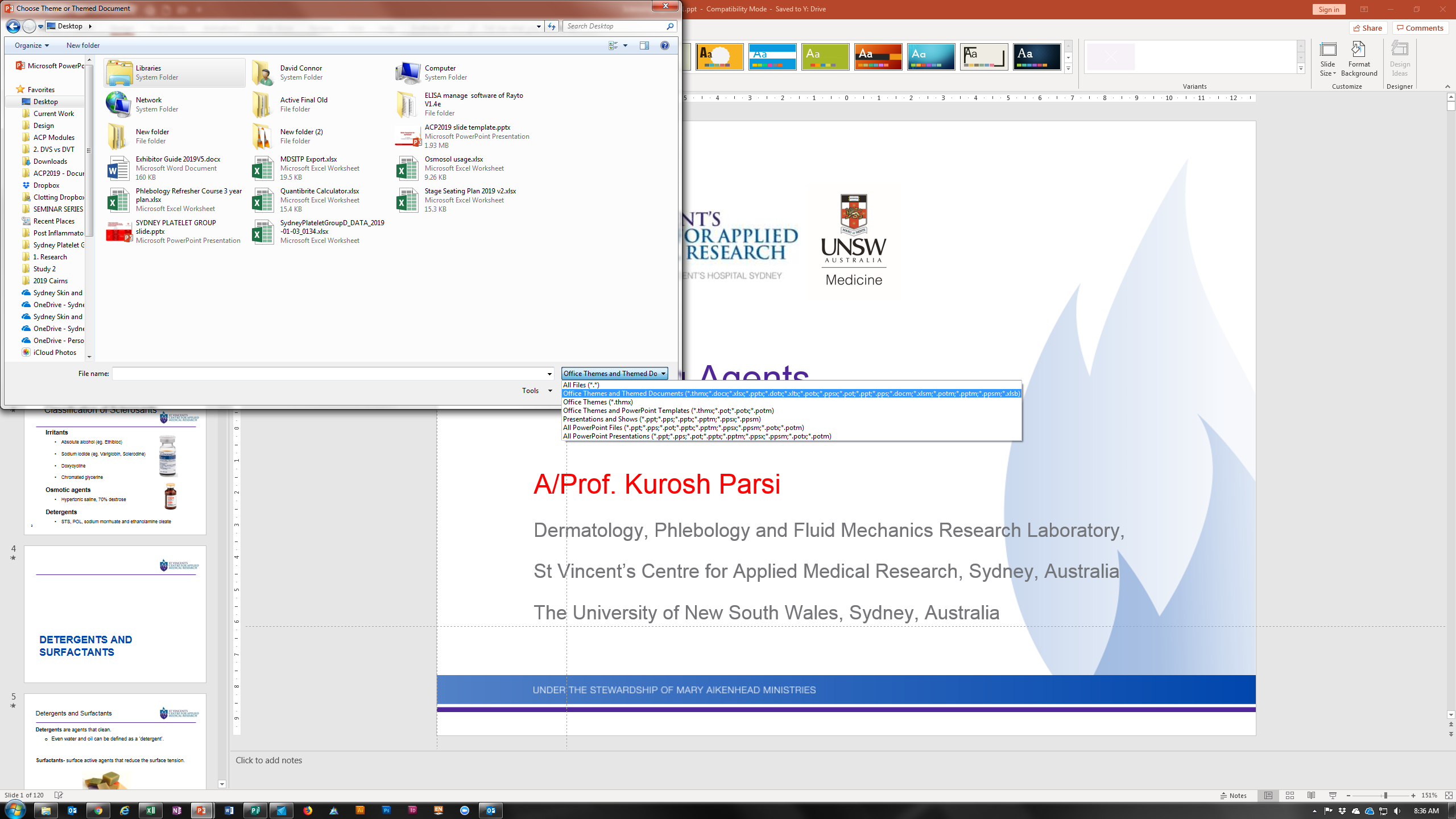 Make sure you have selected 
“Office Themes and Themed Documents”
Some slides still won’t look right
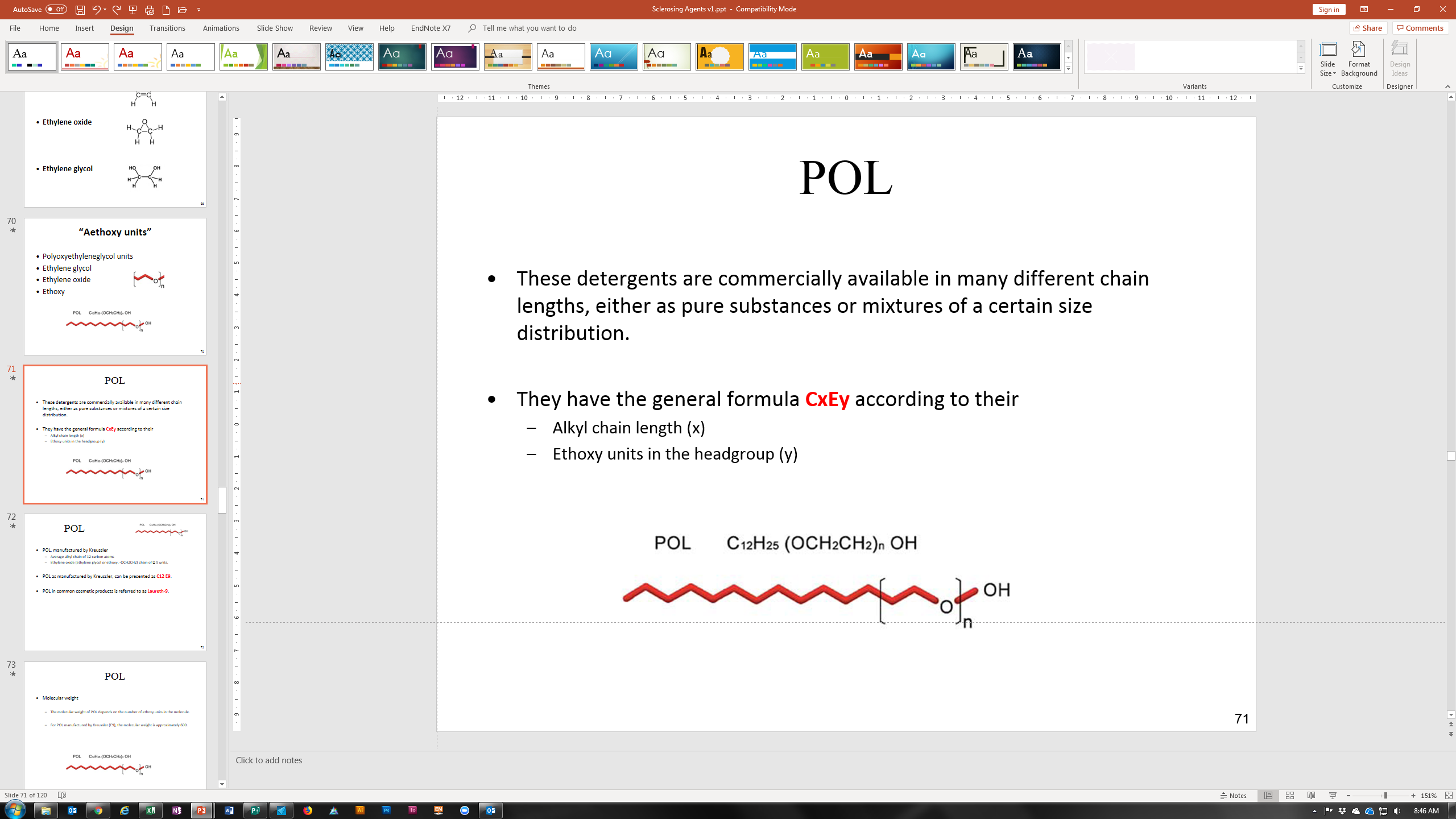 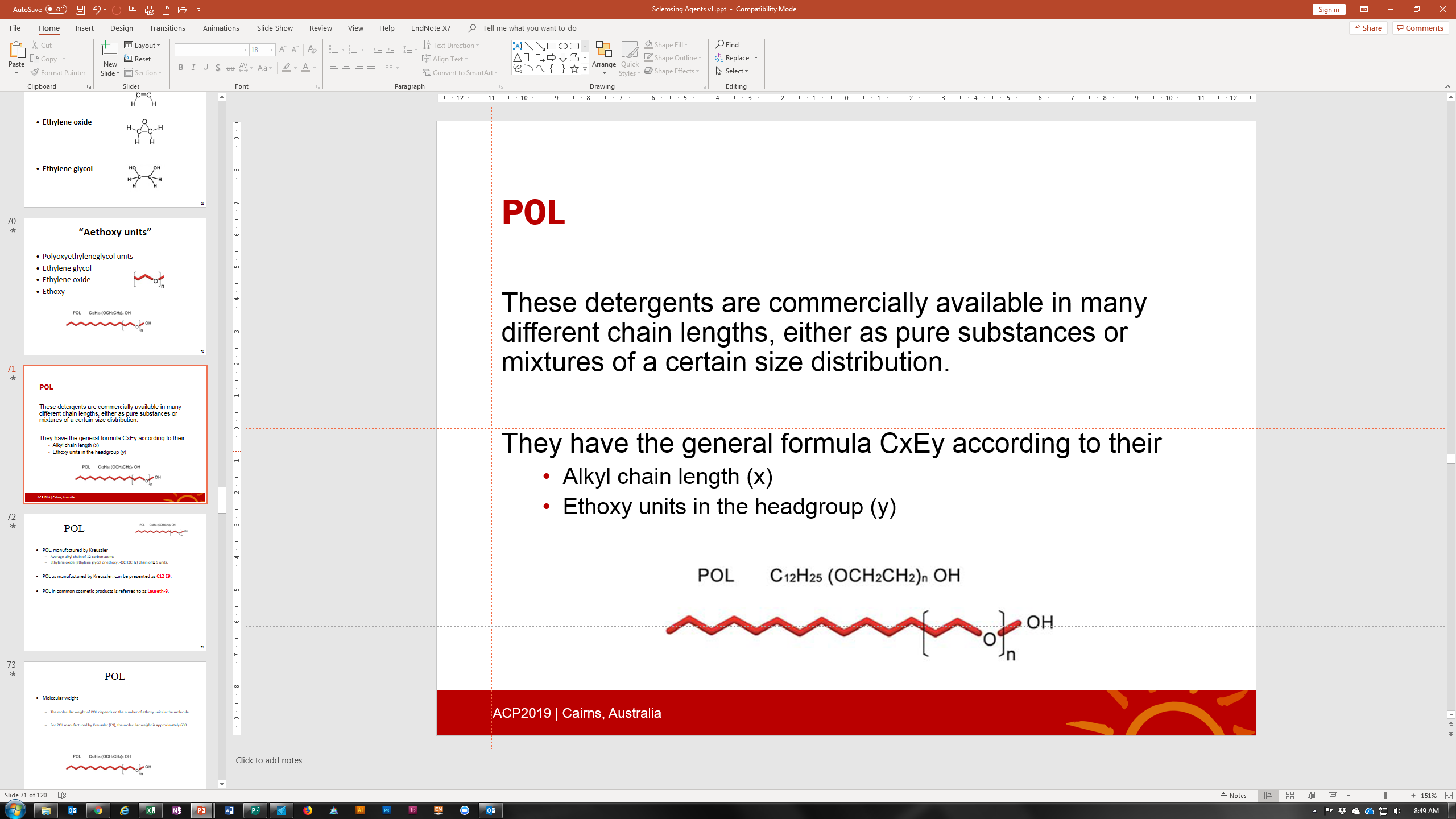 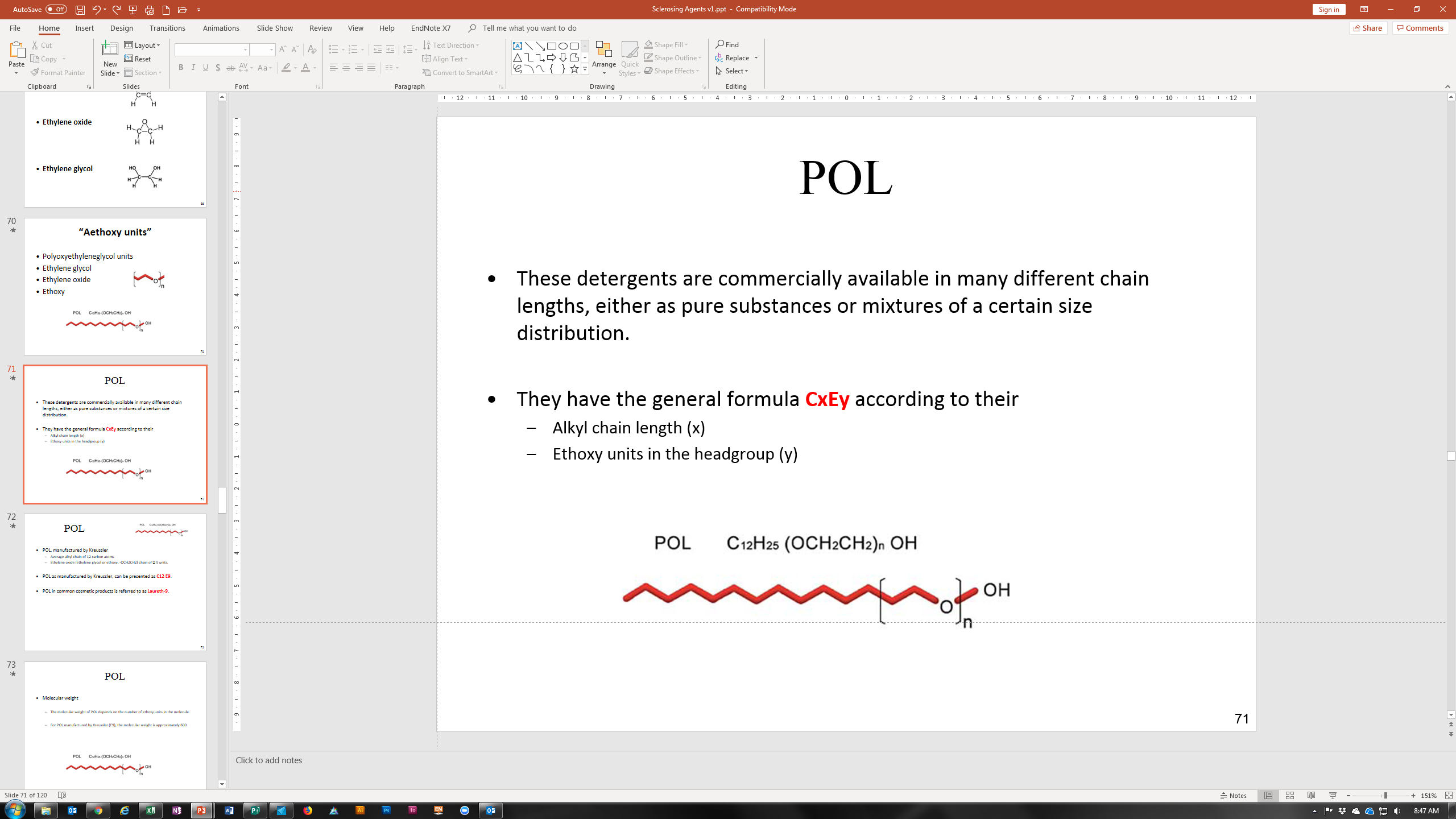 In “Home” select “Layout” to make sure the right template is applied or “Reset” to undo any custom formatting
Perfect
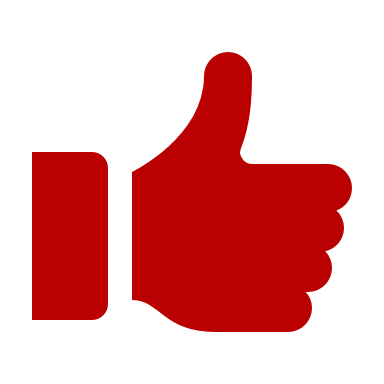 One more tip for your presentation
Use a maximum of 2-3 points on each page

More than this is too much reading

If necessary, split it over more slides
One more tip for your presentation
Use a maximum of 2-3 points on each page
More than this is too much reading
In fact it is far too many points
You will lose the attention of the audience
You will lose their respect
If you can make your point in 2-3 points, it is far too complicated
Split it over more slides
Seriously, no one will read this far down the page
Well, maybe you have, but you are thorough and diligent and the exception
I wonder how long this speaker is going to talk for
I wonder what morning tea is
See you in Cairns